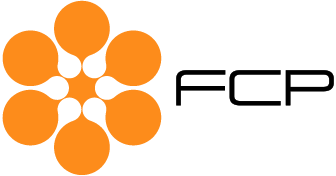 PRESENTAZIONE 
DATI SETTEMBRE 2017
OSSERVATORIO - FCP 
ASSOINTERNET
Milano, 25 ottobre 2017
Fatturato in migliaia di euro per DEVICE/STRUMENTO
Fatturato in migliaia di euro per MODALITà DI VENDITA
Fatturato in migliaia di euro per oggetto/tipologia
Fatturato VIDEO per mese a SETTEMBRE 2017 in valore assoluto e percentuale suddiviso per le tipologie Podcasting video/Video Banner e Pre-Mid-Post Roll
Trend del fatturato VIDEO per le tipologie Podcasting video/Video Banner e Pre-Mid-Post Roll
2016
2017
Ranking per fascia di fatturato totale (per 1.000) - Crescita % E PESO DEL FATTURATO MENSILE
N.B. I valori sono stati calcolati partendo dai fatturati netti pubblicitari 2016 e 2017 (esclusa la "Keywords/Search adv") delle Aziende che dichiarano i propri dati all'Osservatorio FCP Assointernet.
Ranking per fascia di fatturato totale (per 1.000) - Crescita % E PESO DEL FATTURATO PROGRESSIVO
N.B. I valori sono stati calcolati partendo dai fatturati netti pubblicitari 2016 e 2017 (esclusa la "Keywords/Search adv") delle Aziende che dichiarano i propri dati all'Osservatorio FCP Assointernet.
Thank you
Chiara CastelliTel. +39 348 1001107c.castelli@reply.euwww.reply.com